Reconciling flexibility and predictability in strategic flight planning
Research Workshop – Predictability and flexibility
Lorenzo Castelli – University of Trieste 
Tatjana Bolić, Andrew Cook – University of Westminster
Zagreb, 19 april 2024
Overview
Current flight and capacity planning 
ADAPT objectives
Models and model testing
Data Visualisation Tool
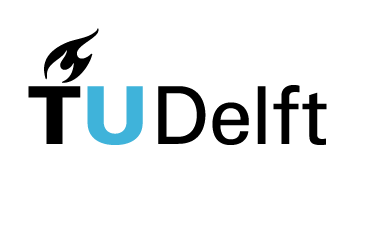 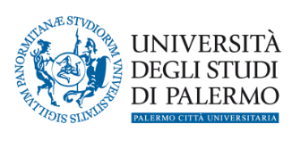 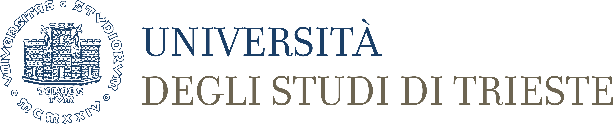 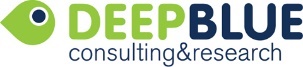 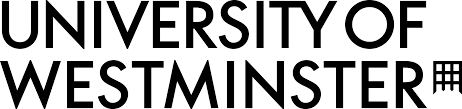 Current flight and capacity planning in the European ATM system
Airlines
Schedule known six months ahead
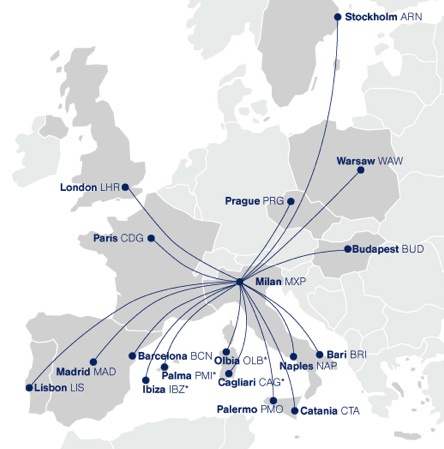 Current flight and capacity planning in theEuropean ATM system
Airlines
Schedule known six months ahead
Trajectory planning flexible

ANSPs
Initial rosters
Updates
Day of operations
Initial roster
12 months ahead

Initial capacity
Updates
Historical traffic
Demand – capacity imbalance
Initial flight plan 
120-3 hours ahead
No need to consider airspace capacity
Delay
ADAPT objectives
ADAPT designed and tested models
Provide information on flight flexibility and saturated portions of airspace
Could enable strategic collaborative planning

To enhance predictability while at the same time preserving and quantifying flexibility
Predictability through earlier fully shared information on trajectories and airspace capacities
Flexibility expressed as Time Windows (TW)
[Speaker Notes: Predictability is a result of earlier flight planning based on fully shared information on trajectories and airspace capacities.]
Time Window
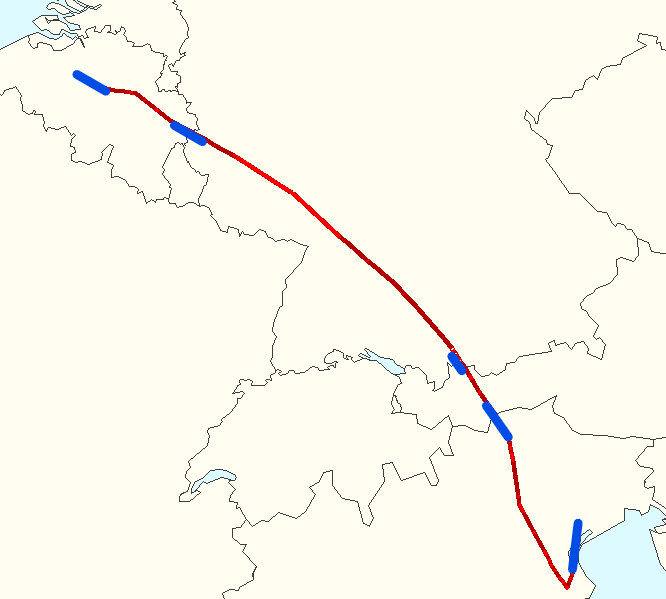 The TW is checked for entry into each sector/airport
The smallest TW along the trajectory is assigned to the flight
The duration delineates the degree of flexibility granted to the flight
Assigned departure time/
Sector entry time
Two modelling steps
Assign a trajectory to each scheduled flight:  
Strategic Air Traffic Assignment model
Trajectories        
Scheduled departure times (TW opening times)    
Respect the capacity of the network        
Minimise flights’ operational costs
Guarantee predictability and flexibility        

Quantify flexibility
Time Windows model (TW duration)
Models
…
T. Bolić, L. Castelli, L. Corolli, G. Scaini (2021) Flexibility in strategic flight planning, Transportation Research Part E: Logistics and Transportation Review, 154, 102450.
















T. Bolić, L. Castelli, G. Scaini, G. Frau, S. Guidi (2021) Flight flexibility in strategic traffic planning: visualisation and mitigation use case, CEAS Aeronautical Journal, 12(4), 847-862.
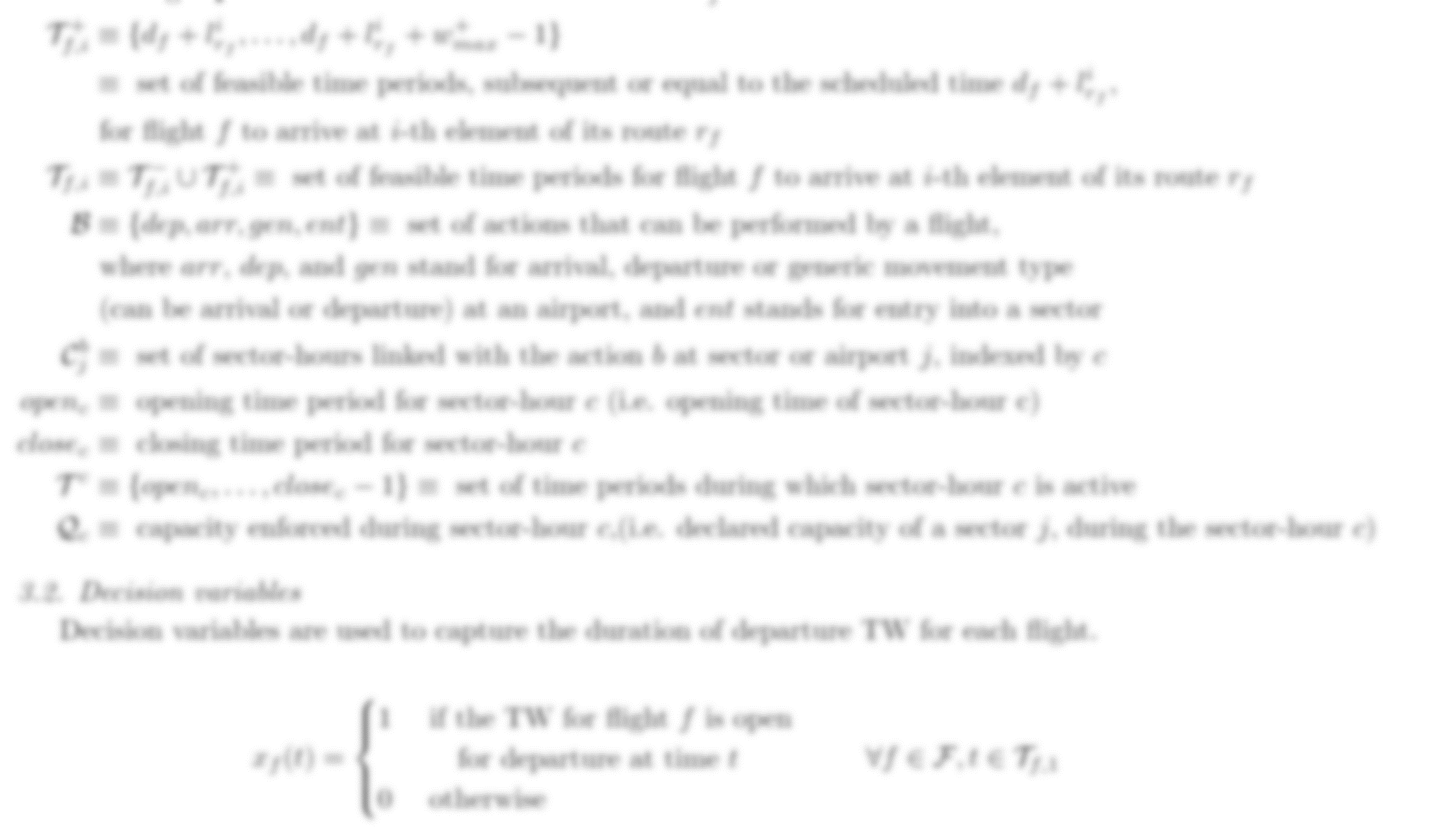 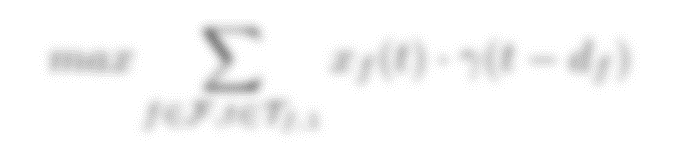 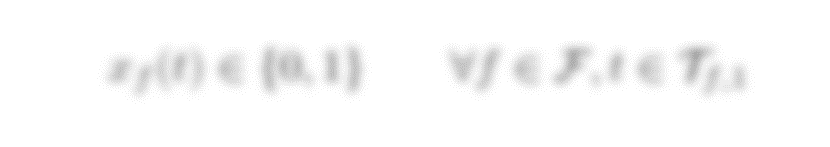 …
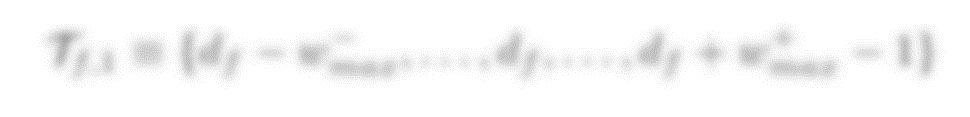 …
…
Model testing
One day of real air traffic data (DDR2) – 1 September 2017
30 000 flights
Aircraft type
Departure times
Trajectory options
Airspace configuration
As on a day
Costs
Results
Models work on this scale
Acceptably fast for strategic/pre-tactical time horizon
What can we see from them?
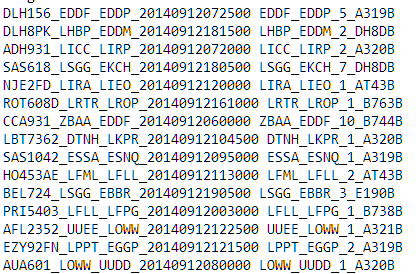 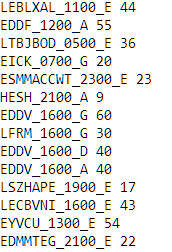 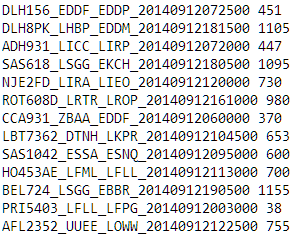 Data visualisation tool
Constrained flight - the duration of its TWs is shorter than the maximum allowed duration (15 min)

Saturated (critical) sector-hour - the capacity limit has been reached

Criticality index  - measures the degree of criticality of a sector-hour as the total additional number of the time periods that all flights constrained by the same sector-hour would have if it had sufficient capacity
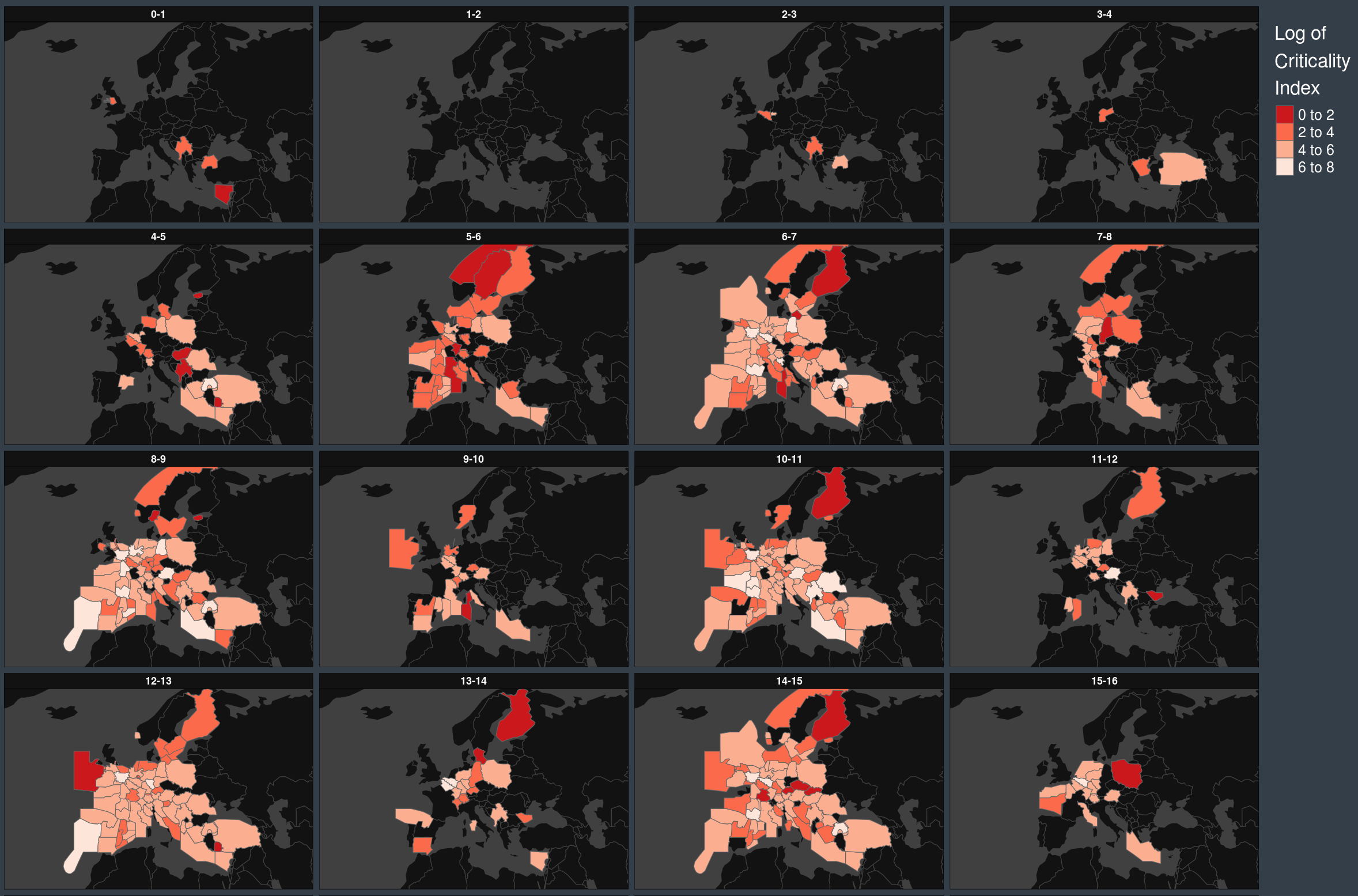 ADAPT project website:
https://adapt-h2020.eu/

ADAPT Data Visualisation Tool:
https://visualization.adapt-h2020.eu/


Lorenzo Castelli – castelli@units.it